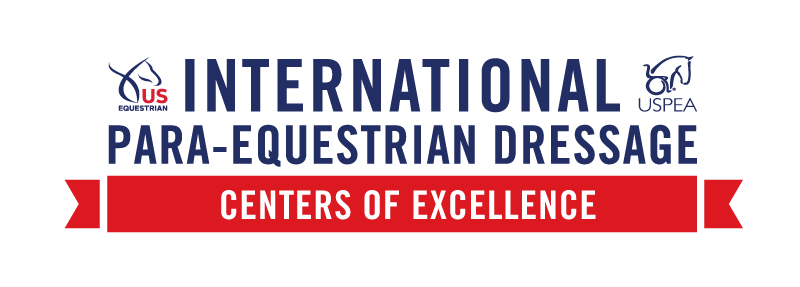 Introduction to 
Para-Equestrian Dressage
for Coaches & Athletes
© Copyright 2017, United States Equestrian Federation
Support for this course and outreach initiative is made possible by 
Funding provided by the Department of Veterans Affairs Adaptive Sports Grant to Carlisle Academy Integrative Equine Therapy & Sports in partnership with the United States Equestrian Federation and the Professional Association of Therapeutic Horsemanship, International.
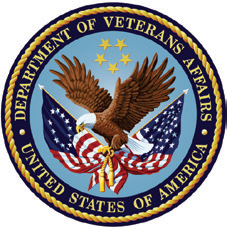 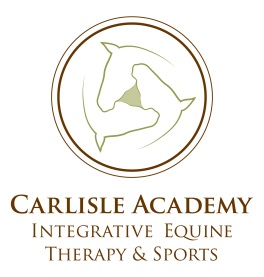 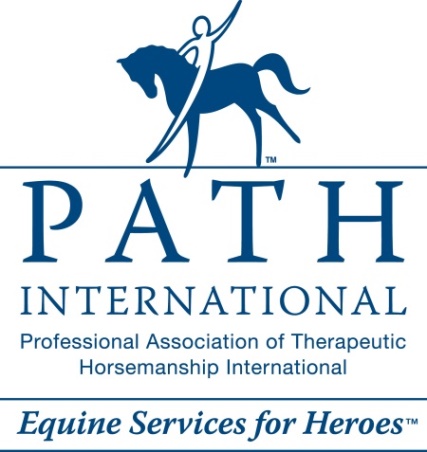 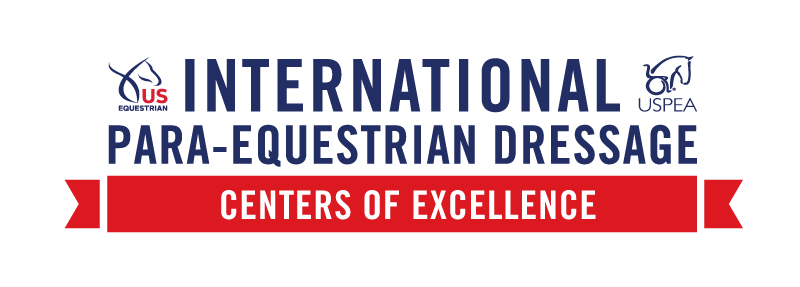 Disclaimer: This program is funded in part by a grant from the United States Department of Veterans Affairs. The opinions, findings, and conclusions stated herein are those of the author and do not necessarily reflect those of the United States Department of Veterans Affairs.
© Copyright 2017, United States Equestrian Federation
Disclaimer
The information in this presentation may not perfectly reflect the most updated USEF/USDF/FEI Para-Equestrian Dressage information and standards. 


It is the responsibility of the athlete to check the USEF/USDF/FEI Para-Equestrian Dressage Rules updated annually.
© Copyright 2017, United States Equestrian Federation
Course Objectives
To develop a foundational understanding of National and International competition in Para-Equestrian Sports, specifically Para-Dressage & Para-Driving.

To raise awareness among riding schools, therapeutic riding centers, veteran service organizations and adaptive sport clubs about these exciting Paralympic and International equestrian sports as a competitive pursuit beyond equine-assisted therapy or recreation. 

Connect emerging coaches and athletes to the USEF/USPEA International Para-Equestrian Dressage Centers of Excellence which provide training clinics, educational symposia, and access to international para-dressage coaching experts.

Encourage para-eligible veterans to participate in the Department of Veterans Affairs’ Veteran Assistance Program for Paralympic Athletes with trained, knowledgeable coaching support.
© Copyright 2017, United States Equestrian Federation
PresenterMichel AssoulineMichel Assouline is the USEF Head of Para-Equestrian Coach Development & High Performance Consultant. He is an International Dressage/Para-Dressage Trainer with over a decade of Paralympic and FEI Dressage coaching experience, and most recently completed his 12-year term as Head Coach for the undefeated U.K Para-Dressage Team.
© Copyright 2017, United States Equestrian Federation
Primary Purpose of Para-Equestrian Sport
“The primary purpose of para-equestrian sport is to provide educational and competitive opportunities for athletes with physical impairments. Para-equestrian sports, in particular, opens a world of competition to riders whose impairments might preclude them from other forms of sport, and does so while providing a structured, focused, and highly competitive environment”.				-USEF
                                    USEUSEFUSEF
© Copyright 2017, United States Equestrian Federation
What is Para-Equestrian Dressage?
Para-Equestrian Dressage is an equestrian sport governed by the Federation Equestre Internationale (FEI), and is the only equestrian discipline that is included in the Paralympic Games, where it has been a regular fixture since 1996. 

Para-Equestrian dressage is conducted in similar fashion to dressage, but with athletes divided into different competition grades based on their functional abilities. 

Para-Equestrian Dressage is a sport where men and women compete together. 

“Para” come from the term “parallel” to the Olympics, (not paraplegic) and is designed for the independent athlete with permanent, physical and visual disabilities seeking a competitive track.
© Copyright 2017, United States Equestrian Federation
Paralympics not Special Olympics
Paralympics is an international competition, including para-dressage, that is regulated by the International Paralympic Committee (IPC), for athletes with permanent physical impairments. It occurs every 4 years. 
Special Olympics is a separate organization sponsoring regional, national, and international competitions for athletes with intellectual impairments, and is not associated with the IPC or the FEI.
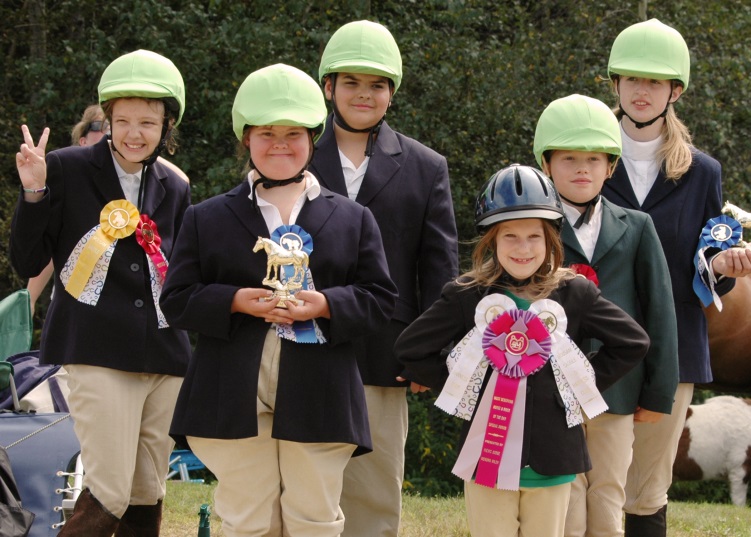 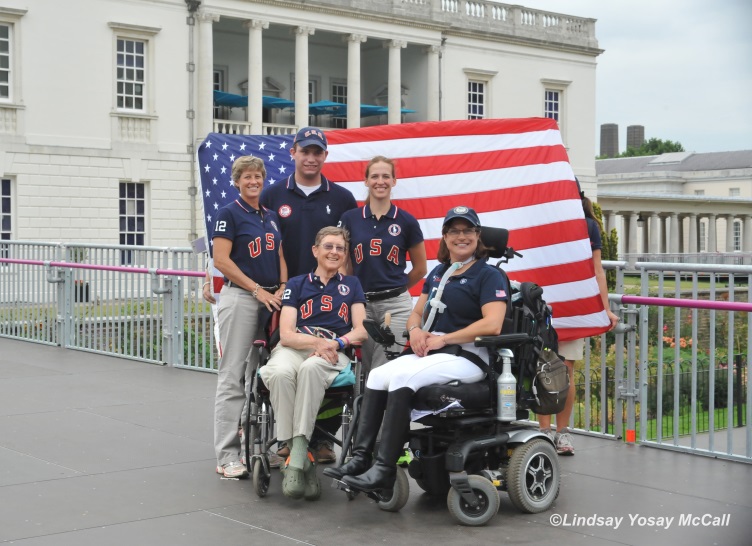 © Copyright 2017, United States Equestrian Federation
History of the Sport
© Copyright 2017, United States Equestrian Federation
Founder of the Sport
Around 1960, Jonquil Solt and Jane Goldsmith from the United Kingdom, with friends, started Para-Equestrian sport worldwide and inspired many people with disabilities. They built the sport up until FEI took over.
Mrs. Solt is still around and a very remarkable woman:  She often said:    
“Disability is a state of mind”    
“Everything that is possible, is achievable.  
“Lots of so-called able-bodied people are disabled, because they think ‘I cannot do it’.     
“Lots of people whom the able-bodied regard as disabled, think ‘I can do this’  -  - and they do it.”
© Copyright 2017, United States Equestrian Federation
History of the Sport
Around 1960  Jonquil Solt and friends started to organize in Great Britain and the Scandinavian countries the Para Equestrian Competitions.
1952 Liz Hartel, a rider with effects of polio competed at the Stockholm Olympics
1985 Test event in the USA
1987 World Championships in Sweden
1991 European Championships in Denmark
1994 World Championships in United Kingdom 		borrowed horses
1996 Paralympic Games Atlanta  			borrowed horses
2000 Paralympic Games Sydney                                                                borrowed horses
2003 World Championships Belgium                    (transition from borrowed horses to own horses)
2004 Paralympic Games Athens			own horses/borrowed horses
2006 Integration into FEI 
2007 World Championships in Hartpury 			own horses
2009 European Championships in Norway  		own horses
2008 Paralympic Games Beijing (Hong Kong)		own horses
2010 World Equestrian Games Kentucky USA 		own horses
2011 European Championships in Belgium  		own horses
2012 Paralympic Games London			own horses
2013 European Championships in Denmark 		own horses
2014 World Equestrian Games Caen France 		own horses
2015 European Championships in France  		own horses 
2016 Paralympic Games Rio de Janeiro			own horses
2017 European Championships in Sweden  		own horses
© Copyright 2017, United States Equestrian Federation
Understanding the Sport in the U.S. Today
Para-Equestrian Dressage in the U.S. is a growing sport with over 150 registered, classified athletes. The discipline is governed by our national federation, the U.S. Equestrian Federation (USEF), which oversees all rules, officials, and standards of all recognized equestrian sports. US Equestrian also runs the High Performance Programs, selects and fields U.S. Teams, and is the national federation recognized by the international federation, the Federation Equestre Internationale (FEI). 

“US Equestrian is dedicated to uniting the equestrian community, honoring achievement, and serving as guardians of equestrian sport. Since its inception in 1917, US Equestrian has been dedicated to pursuing excellence and promoting growth, all while providing and maintaining a safe and level playing field for both its equine and human athletes.”
FMI Contact: 
USEF Para-Equestrian Director, Laureen Johnson (lkjohnson@usef.org)
USEF Head of Coach Development & High Performance Consultant, 
         Michel Assouline (michel@assoulinedressage.com) 
Para-Dressage Chef d’Equipe Kai Handt, (kaihandt@yahoo.com)

FMI: USEF/Para-Dressage
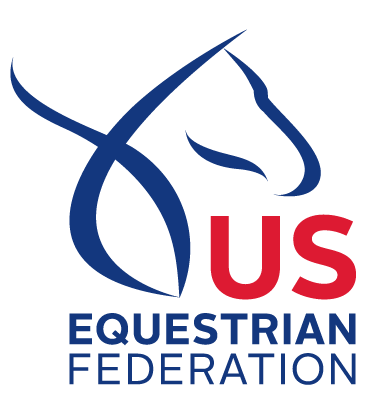 © Copyright 2017, United States Equestrian Federation
What is USPEA?
The United States Para-Equestrian Association is a recognized National Affiliate of the United States Equestrian Federation (USEF), “and assists athletes with eligible physical impairments in expanding their knowledge and experience in the disciplines of Para-Equestrian sports”. 

FMI Contact: Hope Hand, President
(hope@uspea.org)
FMI: USPEA
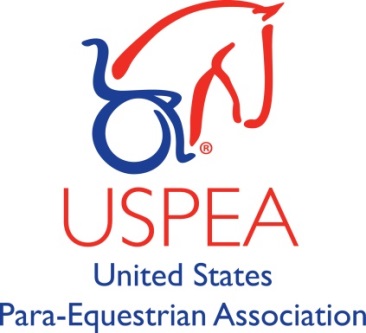 © Copyright 2017, United States Equestrian Federation
What is USDF?
The United States Dressage Federation is a recognized National Affiliate association of the United States Equestrian Federation (USEF), and is “dedicated to education, recognition of achievement, and promotion of dressage.”  				
Athletes with physical impairments riding in Para-Equestrian Dressage will need to register their horse and themselves in order to enter recognized shows, and will refer to USDF/USEF Para-Equestrian Dressage rules for recognized competition.  USDF clarifies dressage protocol, etiquette, and manners for dressage competitors. 

FMI: USDF
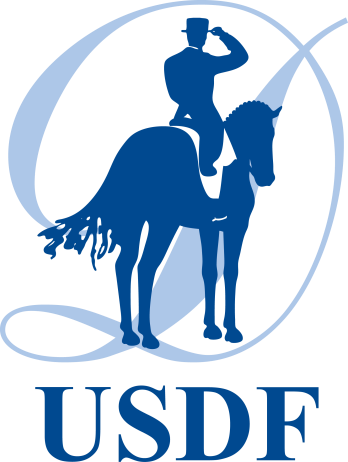 © Copyright 2017, United States Equestrian Federation
What is FEI?
The Federation Equestre Internationale (FEI), founded in 1921, is the sole controlling authority for all international events in Dressage & Para-Equestrian Dressage, Jumping, Eventing, Driving & Para-Equestrian Driving, Endurance, Vaulting and Reining. The FEI establishes the regulations and approves equestrian competition at Championships, Continental and Regional Games, and the Olympic and Paralympic Games. 

“The primary mission of the FEI is to advance the orderly growth of equestrian sport worldwide by promoting, regulating and administering humane and sportsmanlike international competition in the traditional equestrian disciplines.”
						- FEI Mission Statement
       FMI: FEI
© Copyright 2017, United States Equestrian Federation
What is a Para-Dressage Center of Excellence?
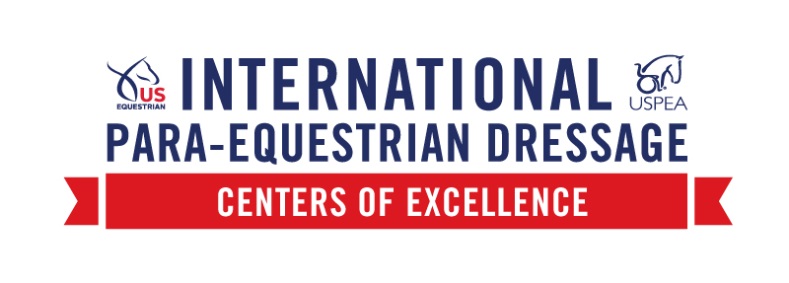 The USEF/USPEA COEs are being developed nationwide and are the focus for Para-Equestrian Dressage trainer/coach identification and development programs to expand the availability of quality Para-Equestrian sport programs and services. 

The COEs are the primary hubs for delivering the USEF Para-Equestrian Dressage Emerging through High Performance Programs, and offer training in FEI/USEF Classification, Human Sports Science & Medicine (Human SSM) and Equine SSM. 
FMI: COE's
© Copyright 2017, United States Equestrian Federation
Where are the Centers of Excellence?As of October 2017
Healing Strides of VA – Boones Mill, VA
http://www.healingstridesofva.org/
Contact: Carol Young, carol@healingstridesofva.org
 
Wheatland Farm Equestrian Center – Purcellville, VA
https://www.wheatlandfarm.org/
Contact: Muriel Forrest, amurielforrest@gmail.com
 
Vinceremos Therapeutic Riding Center – Loxahatchee, FL
https://vinceremos.org/
Contact: Susan Guinan, info@vinceremos.org
North Texas Equestrian Center (NTEC), Wylie, TX
http://uswarmblood.com/
Contact: Kai Handt, Kaihandt@yahoo.com
 
Carlisle Academy – Lyman, ME 
http://carlisleacademymaine.com/
Contact: Sarah Armentrout, sarmentrout@carlisleacademymaine.com
 
Ride On Therapeutic Riding Center, Chatsworth, CA
http://www.rideon.org/
Contact: Megan McQueeney, jrsporthorses@gmail.com
© Copyright 2017, United States Equestrian Federation
What is the Sport Pathway?
Within the context of para-equestrian dressage, US Equestrian is responsible for the development of the pathway which supports competition, training, and education opportunities.   

The pathway is made up of EMERGING, DEVELOPMENT, and ELITE Athletes.  

As the National Affiliate, the United States Para-Equestrian Association assists by identifying and nurturing emerging athletes at the grassroots level.
© Copyright 2017, United States Equestrian Federation
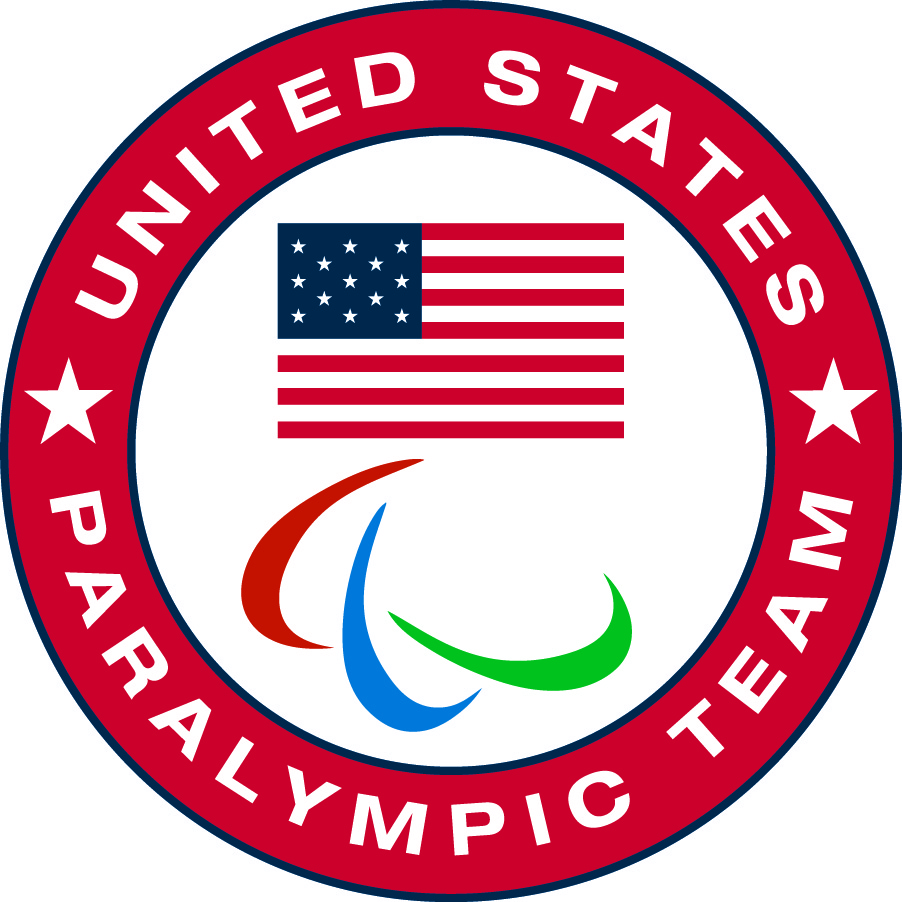 DELIVER
ELITE
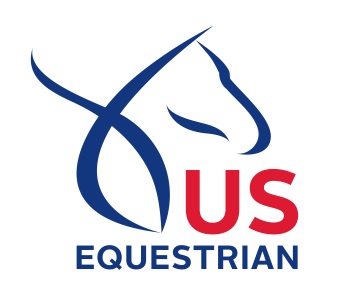 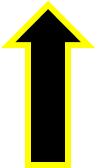 DEVELOPMENT
DEVELOP
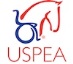 EMERGING
IDENTIFY, NURTURE & EDUCATE
Pipeline Development
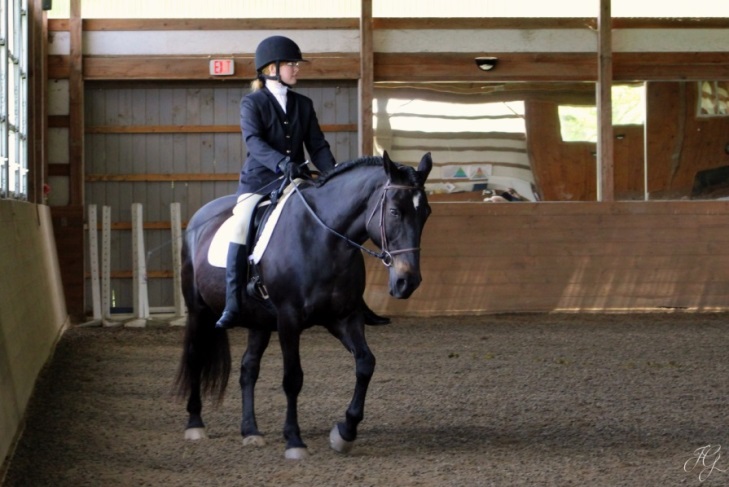 Elite Athlete, Developing Athlete, & Emerging Athlete all have distinct stages of development, definitions, support structure, and competition criteria. 

Official USEF Para-Dressage Program Structure & Pathways
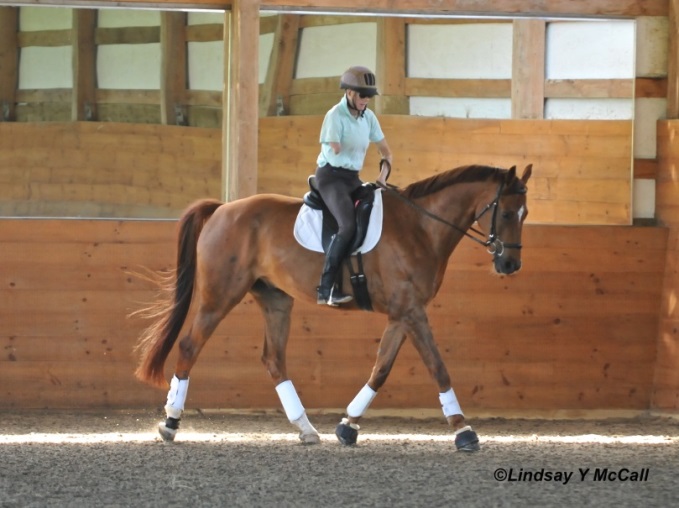 © Copyright 2017, United States Equestrian Federation
Talent Identification
PATH Centers
Centers of Excellence
Paralympic Sport Clubs
U.S. Pony Clubs
Traditional Dressage Competitions 
Veteran Service Organizations 


All have athletes with permanent, measurable impairments who may have an interest in pursuing a competitive para-equestrian track.
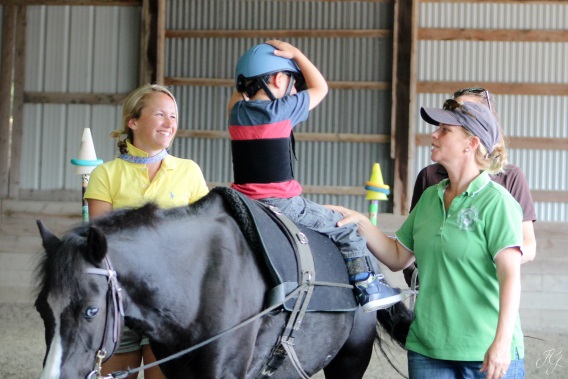 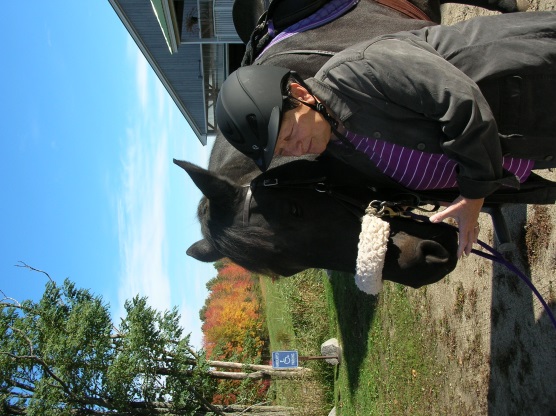 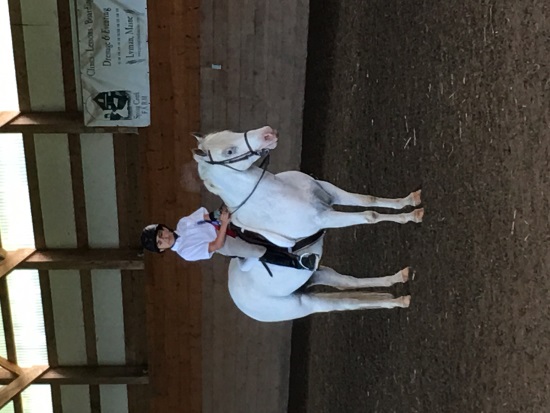 © Copyright 2017, United States Equestrian Federation
Paralympic Equestrian Sport Initiative for Veterans
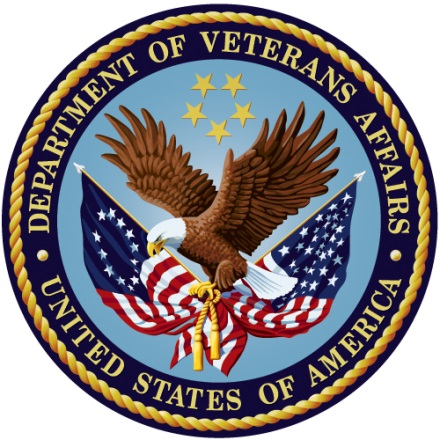 © Copyright 2017, United States Equestrian Federation
Veteran Opportunities in Equestrian Sports
Challenging Equestrian Sport Beyond Equine-Assisted Therapies & Activities  

Skill Progression & Meaningful Participation

Health & Wellness Through Sports
 
Representing Our Country
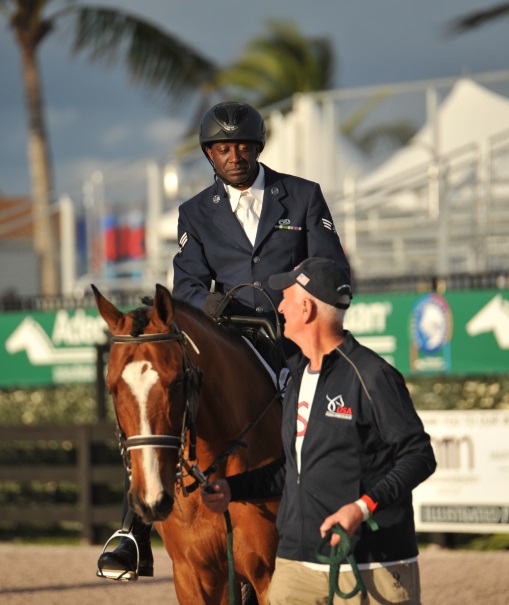 © Copyright 2017, United States Equestrian Federation
Goals of Veterans Initiative
In partnership with the United States Equestrian Federation, the U.S. Department of Veterans Affairs, and PATH, International, the goals of this initiative are to increase para-eligible veteran participation in Paralympic Equestrian Sports (specifically Para-Dressage) and Para-Driving. 

Clinics, outreach, and ongoing education create access to international gold-medal coaching experts and sport-specific classification.
Para-eligible veterans are encouraged to participate with the VA’s Veteran Assistance Program for Paralympic Athletes.  
National Para-Equestrian Coach Development Program is designed to create exponential impact on coaching support to para-eligible Veterans.  
Coordinated Veterans-oriented competitions/games would promote inclusion of Para-Equestrian sports.
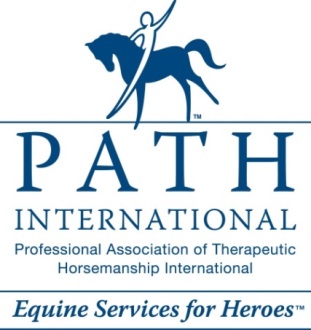 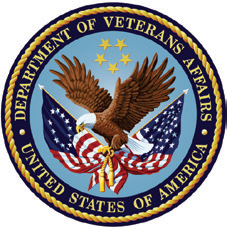 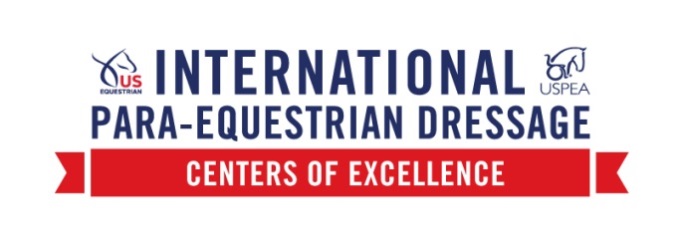 © Copyright 2017, United States Equestrian Federation
Veteran Assistance Program
Link to Department of Veterans Affairs’
Veterans Monthly Assistance Allowance Program

FMI Contact: Coordinator of Veterans Paralympic Equestrian Sport Initiative: 
Sarah Armentrout, Head of School, 
Carlisle Academy
(sarmentrout@carlisleacademymaine.com)
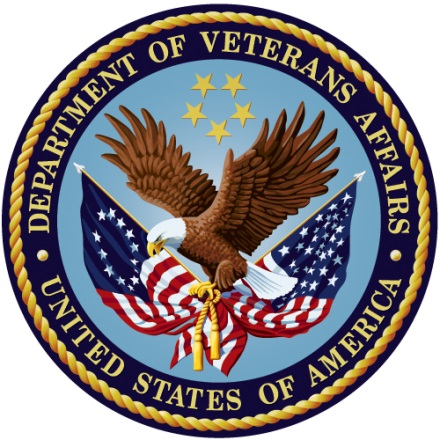 © Copyright 2017, United States Equestrian Federation
Competition ReadinessStages of Development
© Copyright 2017, United States Equestrian Federation
Types of Para-Dressage Competitions
Competitions are broken into various levels: 
Onsite, center-based schooling shows – Para Test of Choice/Novice Tests A&B/Borrowed School horse
Local/regional schooling shows – Para-Test of Choice/Novice & Individual Tests for each grade/Borrowed horse or own mount  
Recognized Shows (USDF/USEF) Individual/Team/Freestyle tests all shown/Own mount 
International Shows (FEI CPEDI’s) Individual/Team/Freestyle tests all shown/Own mount 
USEF Virtual Judging Program (online showing, videotape rides and submit), FMI: Virtual Judging Specifications
© Copyright 2017, United States Equestrian Federation
Eligibility For Competitions & Awards Offered within the U.S.
North American Junior & Young Rider Championships
U25 Championships
Para-Dressage Nationals
FEI 1*, 2*, 3*’s each season, which may act as qualifiers for the World Equestrian Games (WEG) or the Paralympics, depending on the competition cycle.  
USDF Para-Dressage Rider & Horse of the Year Awards 
FMI – Visit USEF/Para-Equestrian Website for annual competition calendar & updates
© Copyright 2017, United States Equestrian Federation
International Para-Dressage Events
CPEDI 1*  International Event with 4 Nations Invited
CPEDI 2*  International Event with 4 Nations Invited but at a Higher Level
CPEDI 3*  International Event with a Minimum of 6 Nations Invited
Championships (such as World Equestrian Games, World Championships, European Championships) 
Paralympic Games
© Copyright 2017, United States Equestrian Federation
Where to Find Tests & Rules
All FEI tests can be located online at FEI Para-Equestrian Page: FEI Para-Dressage Tests
Each Grade has its own series of tests: Novice Test, Team Test, Individual Test, and Freestyle Test.
All FEI rules can be located online at FEI Para-Equestrian Page: FEI Para-Dressage Rules 
National USEF/USDF Rules can be found online at USEF Para-Dressage Webpage  
Tests & Rules can also be found electronically with visual diagrams on the FEI Para Tests EQUITESTS App (through any APP store).
© Copyright 2017, United States Equestrian Federation
Preparing for your First Competition (Local Level)
Preparation is the name of the game in dressage competition:
Ask Show Management to add para-equestrian dressage test of choice. 
Both horse and athlete must be prepared physically and mentally, not only for the tests ahead but for the action and excitement of a competition. The athlete should practice tests at home, travel to local show venues, consider having a trainer ride the horse at its first outing.  
Preparation should also include proper grooming, braiding, turnout, and use of a hired groom, if needed. 
Scores in 50’s at local shows means more practice. 60’s and above, consider a recognized event.
© Copyright 2017, United States Equestrian Federation
Competing Memberships and Documents (National Level)
Memberships: www.USEF.org and www.USDF.org 

Athlete must have: USEF Competing Membership  or USEF Show Pass Fee and USDF Participating (PM). 
Athlete should choose “Para-Equestrian Option” for USEF Membership.
Athlete must present: USEF Adult Amateur Card (If entered in adult amateur classes)
Horses must have: USDF Horse Identification (HID) number or USDF Lifetime Horse Registration (LHR), Current Coggins Date and Health Certificate when traveling across some State Lines. www.horsecouncil.org or 202-296-4031
Owner: USEF Competing Membership or Show Pass Fee, USDF PM, GM, or NM
Trainer, Coach, Handler: USEF Competing Memberships
© Copyright 2017, United States Equestrian Federation
Entering a Recognized (USEF/USDF) Competition and What to Submit
USEF and USDF documentation cards for horse, rider (trainer), owner and coach
Original Signatures are required for Rider, Trainer, owner and Coach
Coach is any adult who receives remuneration for teaching, schooling, advising
Trainer is an adult (18 or older) physically present on show grounds, that is responsible for the Health and Welfare of the Horse, most likely this is the rider.
Minor: Under age 18. A responsible adult must sign the entry form
Citizenship: All entry forms must request rider citizenship
Coggins test for each horse
Para Dressage Classes: 3 copies of “Dispensation Certificate” and attach these to a copy of the ridden test.
(Note: If para-dressage rider competes in an traditional dressage class, rider must still present copies of dispensation certificate).
© Copyright 2017, United States Equestrian Federation
Know USEF Drug Rules
DRUGS: USEF drug rules are very specific. Any drug that stimulates, tranquilizes, depresses, locally anaesthetizes, or masks said drugs are illegal.
See link for WADA Website (drug list) 
Testing at an Event: USEF has authority over your horse and may drug test unannounced, at any time by a designated veterinarian. 
Drug Hotline: (800)633-2472. Call when in doubt.
© Copyright 2017, United States Equestrian Federation
Understanding International Competition
© Copyright 2017, United States Equestrian Federation
The role of the FEI Para-Equestrian (PE) Committee and Officials
FEI PE Committee is the advising body to the FEI and the National Federations about rule changes and appointments of officials etc.

International PE Judges who are licensed in Para-Equestrian Dressage and attend educational clinics run by the FEI regularly.

International Stewards are specialists in the specific PE Rules.

International Classifiers are specialists in classification of the athlete in the correct grades.

Technical Delegate, Appeals Committee, Veterinary Commission and Delegate are specialists and are appointed by the FEI for every International event.
© Copyright 2017, United States Equestrian Federation
International PE FEI Judges
Judges are divided in 3 categories:
PE 3* Judges
PE 4* Judges
PE 5* Judges

All the PE Judges have to fulfill the FEI requirements and must be at least at Prix St. George certification (=USEF ‘R’) Dressage Judges in their National Federations.
© Copyright 2017, United States Equestrian Federation
PE FEI Stewards
Are responsible for supervision and timing during the warming up (trainer warms up the Grade I and II horses). 
Responsible for the time allowance in the warming up arenas per country.
Are responsible for the arenas and stables. 
Organize the Horse Inspection.
Check the correct use of the compensating aids/bits etc.
Monitor  the welfare of the horse during the whole competition.
Coordinate with the Technical Delegate (TD) in the TDs report to the FEI.
© Copyright 2017, United States Equestrian Federation
PE Technical Delegate and Classifiers
Technical Delegate works closely together with the Organizers and other Officials before and during the Event. Will report to the FEI.

Technical Delegate will be appointed by the OC/ FEI and is present at all the International competitions. 

Classifiers classify athletes into the correct sport class prior to competition and inspection.  Once all the classifications are completed, the classifiers work with the other show officials to ensure a fair competition.
© Copyright 2017, United States Equestrian Federation
Para Dressage Rules HighlightsFEI & USDF Rules are updated annually.  Check accordingly.
© Copyright 2017, United States Equestrian Federation
Dressage Tests
In Grade I tests: athletes compete at walk. 
In Grade II tests: athletes compete at walk and trot. 
Grade I and II may be combined when they are less than 4 entries in either class. Each grade rides its own test, and the result is calculated by comparing percentages.
In Grade III tests: athletes compete at walk and trot. 
In Grade IV tests: athletes compete at walk, trot with lateral work, and canter. 
In Grade V tests: athletes compete at walk, trot and canter with lateral work.
© Copyright 2017, United States Equestrian Federation
Schooling of Horsesat Competitions
For safety reasons, riding is not permitted in an arena where lunging is taking place.
Horses for Grades I, II and III may be ridden for up to 30 min per day by the trainer/coach or another rider designated. An Official Steward must be present. Horses for Grades I, II, III may not be trained for the 15 min before they enter the competition arena to perform their Dressage test. 
Horses for Grades IV and V may only be schooled by the athlete competing on that horse. 
No horse may be schooled outside the designated schooling times (and areas) without the permission of the Technical Delegate or Chief Steward.
© Copyright 2017, United States Equestrian Federation
Friendly/Companion Horseat Competitions
A “friendly horse” (companion horse) is allowed to stand adjacent to the arena during competitions for Grades 1 through 3.
© Copyright 2017, United States Equestrian Federation
Use of Voiceat Competitions
Athletes in Grades I, II and III may use their voice as an aid, while riding in their allocated grade, provided they do so in moderation. Athletes in Grades IV and V may not use the voice, unless stated as a compensating aid. 

Once a test has started, the athlete shall not speak to any other person.
© Copyright 2017, United States Equestrian Federation
Maximum Competitions Per Day
Athletes: a maximum of 2 tests per day per horse.
Major championships: no athlete may ride more than one horse in competition.
All other competitions: one athlete may ride 2 horses in their Grade.
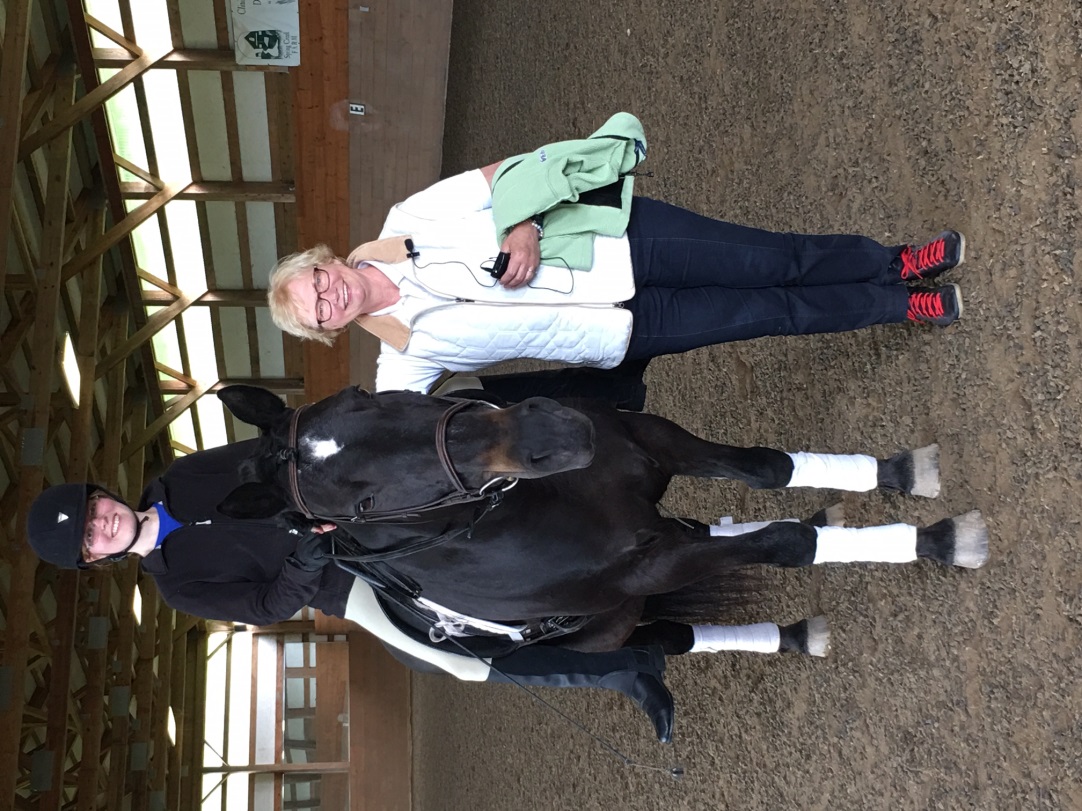 © Copyright 2017, United States Equestrian Federation
Compensating Aids - Defined
Compensating aids are used to compensate for the physical or sensory limitation resulting from an athlete’s impairments, thereby enabling him/her to participate in sport. These aids must not give the athlete any advantage beyond compensating for the impairment, or may be used for safety reasons.

They are divided into two types:
Adaptation or modification to compensate for loss of function (loop reins for a rider with poor grasp) and poor control of limbs (securing stirrup leathers to the girth)

Aids to assist the rider (callers, whips)
© Copyright 2017, United States Equestrian Federation
Examples
A rider without legs may carry two whips

A rider with one arm may ride with one hand only

A visually impaired rider may have “living letters” (callers) around the arena.
© Copyright 2017, United States Equestrian Federation
Aids to Compensate for Memory or Cognitive Impairment
Commander: person who reads the test for an athlete with a memory or cognitive impairment. 

A psychologist report is required.
© Copyright 2017, United States Equestrian Federation
Aids to Compensate for Sensory LossHearing Impaired
Competitors who are deaf or hearing impaired may use sign language or radio communication. 

A steward must be present during the dressage test if this form of commanding is used.
© Copyright 2017, United States Equestrian Federation
Aids to Compensate for Sensory LossRiders with Visual Impairment
Caller: person calling the letters for riders with visual impairments. 

Grade IV (partially visually impaired riders) are allowed to have only one caller.

For training purposes, an indoor school is often an asset for visually impaired riders.
© Copyright 2017, United States Equestrian Federation
Riders with Visual Impairment
When first entering the arena, they are permitted to ride round the inside of the arena once in each direction and change the rein once. During this time, the “living letters” should call. This will give the rider the opportunity to familiarize themselves with the sound of each individual voice at each letter before starting their dressage test.

They usually need one or more callers. Individuals stand motionless, one behind each letter around the dressage arena. As the rider passes one letter, the “living letter” standing at the next letter begins to call their letter clearly and rhythmically. When the rider reaches that “living letter”, that person calls their letter slightly louder one final time then stops and the person standing at the NEXT letter in the pattern of the test starts to call. It takes total concentration from all eight people. Often a ninth person, usually the trainer, stands on the center line and coordinates or orchestrates everything silently.
© Copyright 2017, United States Equestrian Federation
Living Letters Demo
Visually Impaired Rider Video

Rider at Carlisle Academy’s Para-Dressage Symposium, Practicing Use of Callers (Living Letters)
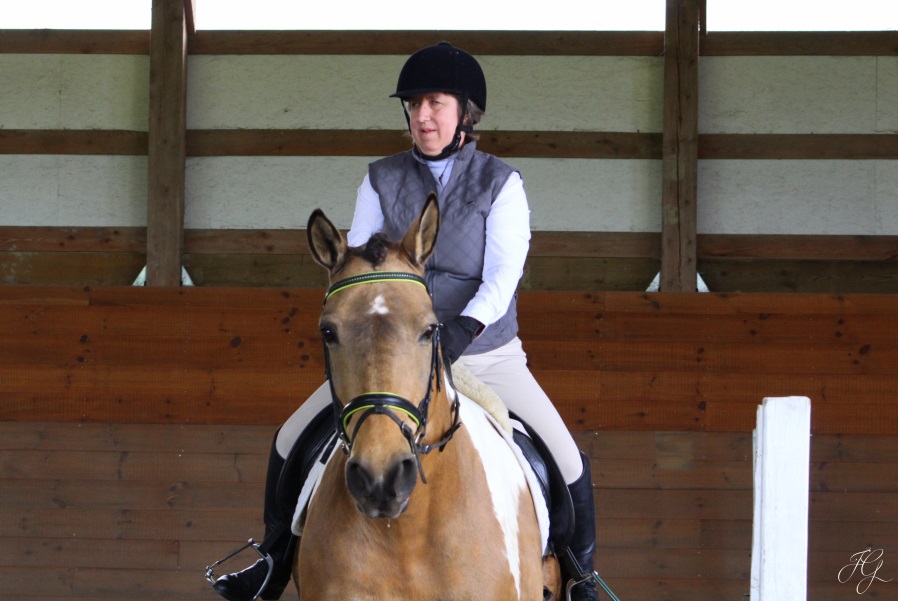 © Copyright 2017, United States Equestrian Federation
Modifications or Adaptations of
Saddlery: raised pieces on the saddle, special reins, stirrups, hand- hold 
Riding attire: riding footwear, no gloves
Other riding equipment: whips, spurs
Postural supports and orthoses: straps to control body parts, prostheses, braces

Note: An aid may be used if it is approved for all Para-Equestrians, or it is indicated on the Athlete Master List/Dispensation Certificate; not all aids listed are required to be used.
© Copyright 2017, United States Equestrian Federation
Compensating Aids
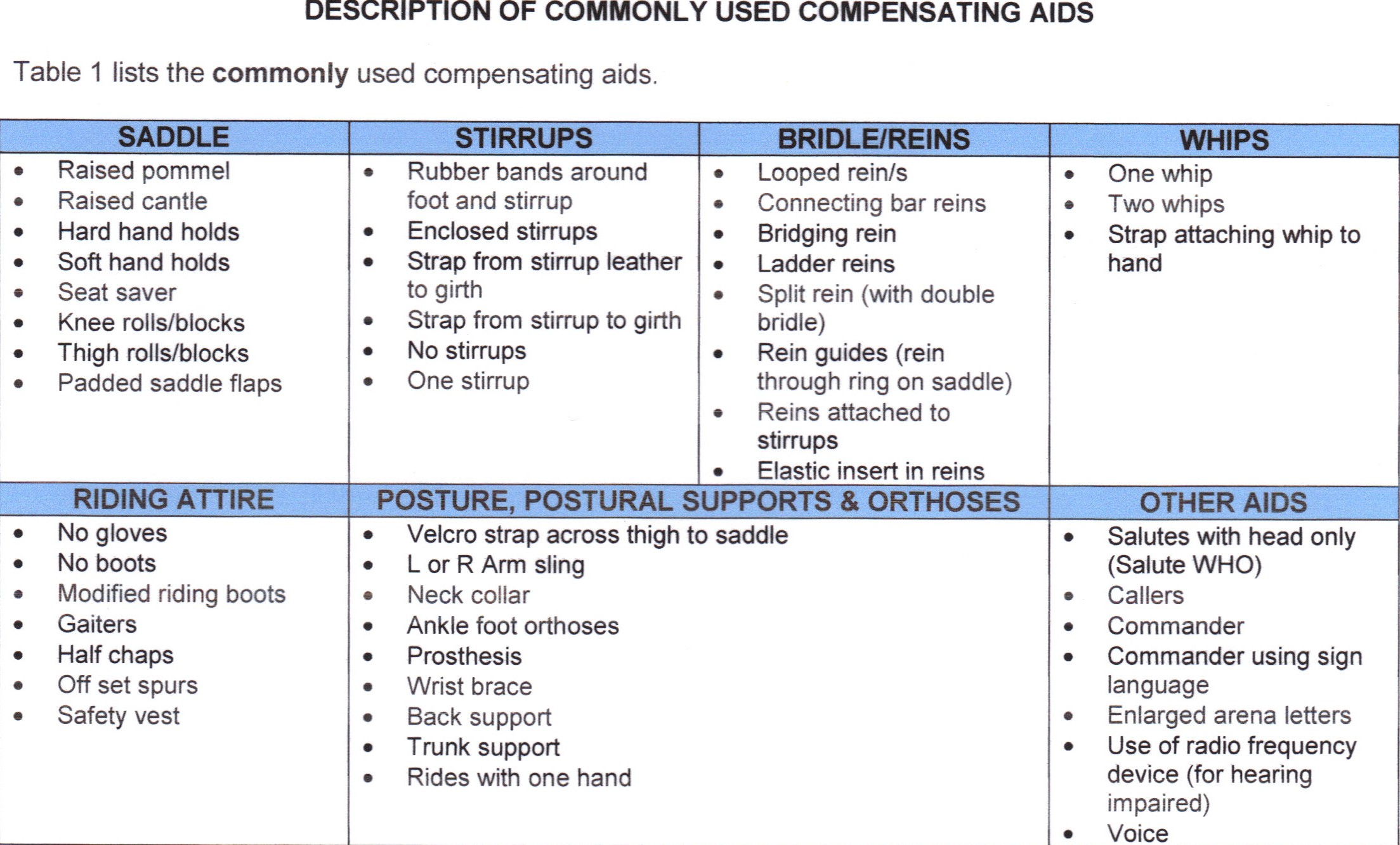 © Copyright 2017, United States Equestrian Federation
Compensating Aids
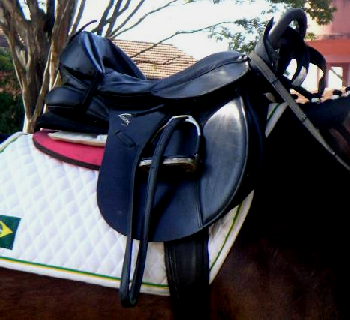 INCORRECT - CANTLE TOO HIGH
greater than 12 cm. from seat to
top of cantle
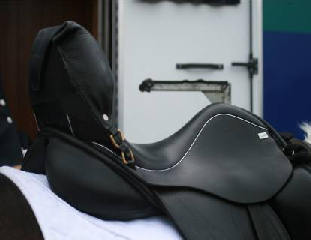 Measurement of the
depth of the saddle
when seat is pressed
down, distance from
seat to top of cantle
or pommel is no
greater than 12 cm.
Adapted saddle with raised cantle and seat saver (also single solid hand hold)
© Copyright 2017, United States Equestrian Federation
Compensating Aids
A seat saver is a removable attachment to the seat of the saddle for padding to protect the skin of those
competitors with impaired sensation. Seat savers may be made of various materials such as leather, lambs wool or synthetic material.
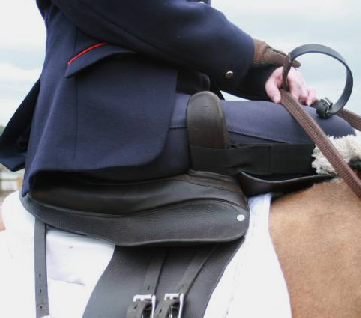 Adapted saddle with knee guides
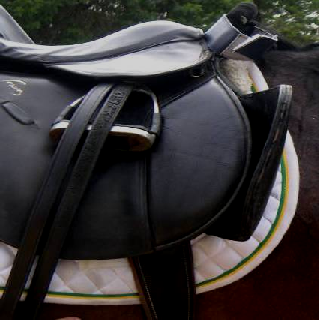 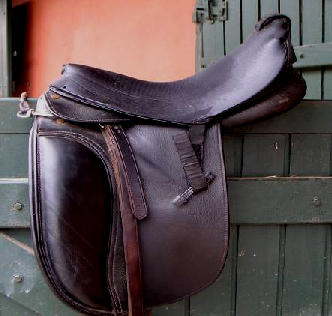 Side saddle
© Copyright 2017, United States Equestrian Federation
Compensating Aids
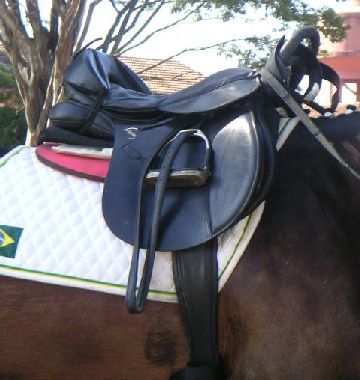 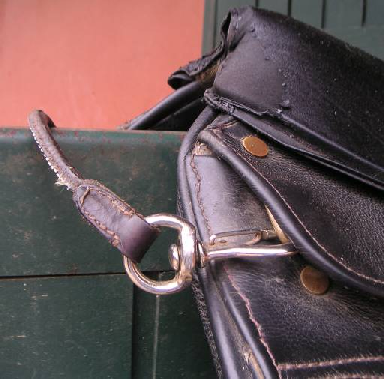 Saddle with double hard
hand hold
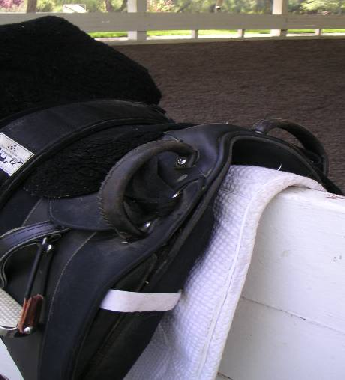 Saddle with single, hard
hand hold Velcro to assist foot to stirrup Devonshire boot
Saddle with soft hand hold
across the pommel
© Copyright 2017, United States Equestrian Federation
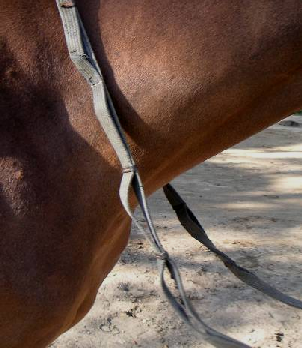 Compensating Aids
EXAMPLES OF LOOPED REINS
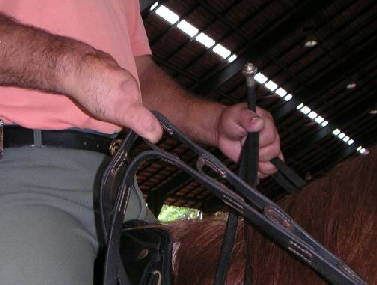 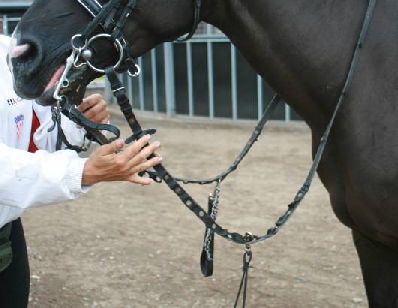 © Copyright 2017, United States Equestrian Federation
Compensating Aids
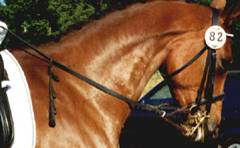 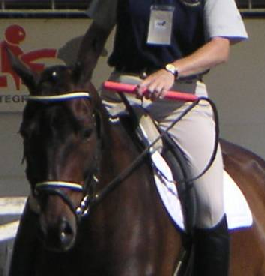 LOOPED REIN
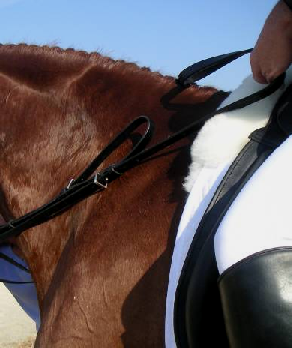 Double bridle with split rein and looped rein
Connecting rein bar for one handed riding and rein control
© Copyright 2017, United States Equestrian Federation
Compensating Aids
Stirrup secured to girth
Rubber band securing the foot to the stirrup
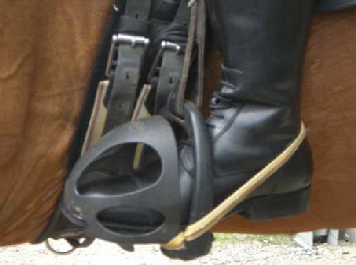 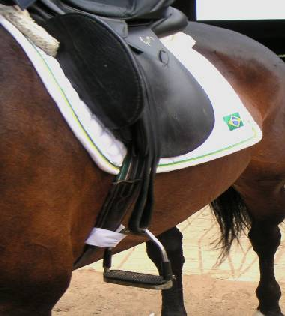 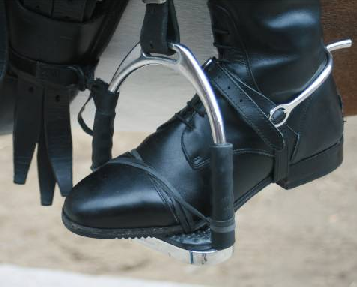 Devonshire boot and foot secured with rubber band around the heel
© Copyright 2017, United States Equestrian Federation
USEF Dispensation Certificate
A USEF Dispensation Certificate is issued by the USEF for athletes with disabilities in any discipline. 
The Certificate indicates the Athlete’s Name/Profile/Grade/Grade Status (if classified), approved compensating aids and expiration date.
It is submitted with the entry for show organizers and officials at recognized shows to indicate allowed compensating aids. 
Athletes competing in standard equipment and attire do not need a Dispensation Certificate.
Para-Dressage athletes with dispensation certificates who enter a traditional dressage test (non-para) must include the dispensation certificate with the class entry. 
Athletes competing at FEI do not need to submit their USEF Dispensation Certificate, as the aids will be indicated on the FEI Master List.
© Copyright 2017, United States Equestrian Federation
FEI Standard & Non-Standard Compensating Aids
Standard Aids are approved by the classifier based on the assigned profile/grade and function of the athlete. 
Non-Standard Aids must be approved by the FEI Compensating Aids Committee with proof that the aid is safe and humane for the athlete and the horse. 
Note: The use of an aid can be revoked by any official if they note that the aid is unsafe or inhumane.
© Copyright 2017, United States Equestrian Federation
Under Review
The FEI is in the process of reviewing the non-standard aids, with the goal of limiting their use. 
It is important for all athletes and coaches to stay apprised of the FEI annual updates.
© Copyright 2017, United States Equestrian Federation
Helpful Links
Dispensation Certificate 

Summary of Standard & Non-Standard Compensating Aids

Application for Dispensation Certificates can be made by contacting USEF Para-Equestrian Director, 
Laureen Johnson, lkjohnson@usef.org
© Copyright 2017, United States Equestrian Federation
Other Show Attire
Protective headgear must be worn by athletes (as well as any other person) at all times while mounted.
Helmets may not be removed for salutes or mounted prize-giving ceremonies.
Athlete with Functional Profile number 36 (Blind) riding in Grade IV no longer are required to wear a blindfold, blacked out glasses or goggles while competing. 
An armband in a distinctive color must be worn at all times by Grade IV and V athletes with visual impairment while mounted outside of the competition arena. 
Military, police, etc. may wear civil or service dress at all USEF recognized competitions.
© Copyright 2017, United States Equestrian Federation
Other Tack/Equipment
Athletes must use snaffle or double bridles in all Grades. The minimum diameter of the mouthpiece must be 12 mm for curb bit and 10 mm for bridoon bit (measured adjacent to the rings).
The use of a soft hand-hold (30 cm wide, 10 cm above the top of the pommel) may be attached to the front of the saddle. 
Velcro may be used to assist the athlete in the saddle. The total amount of Velcro must not be more than 50 cm2 and must not exceed the dimensions of 3cmx6cm of overlap contact. For safety reasons, it must be fastened in a “V” shape. Velcro or similar material must, in all cases, allow the athlete to fall free of the horse. Will be checked by the Steward.
Ear Hoods: Ear hoods are permitted for all Events. They may provide noise reduction. But ear plugs are not permitted while competing but they are allowed at prize giving ceremony.
© Copyright 2017, United States Equestrian Federation
Arena and Exercise Areasat Competitions
Arena dimension:
Grades I, II and III  - 20X40 meters.
Grades IV and V  - 20X60 meters. 
Letters placed about 50 cm from the fence and clearly marked. It’s compulsory to place a marker on the fence itself, level with and in addition to the letter concerned. Letters should also be visible by the public.
A part of the fence at A (2m minimum) should be removed and placed back after the rider entered the arena. The arena should be closed during the test.
A practice arena must be available for athletes with visual impairments to train alone (times will be arranged by the Chief Steward).
© Copyright 2017, United States Equestrian Federation
Judge’s Sheets/Scores
A corrected score must be initialled by the judge.
Judges’ scores must be recorded in ink.
Marks of 5 and below will be justified by remarks. The other marks also need comments.
0.5 marks may also be used both for movements and collective marks, at discretion of the judge.
The judge at C must sign the results sheets after the class is finished, before they can be published. 
Once the classes have been completed and the rider has received the test, he/she has 30 minutes to review score calculations.
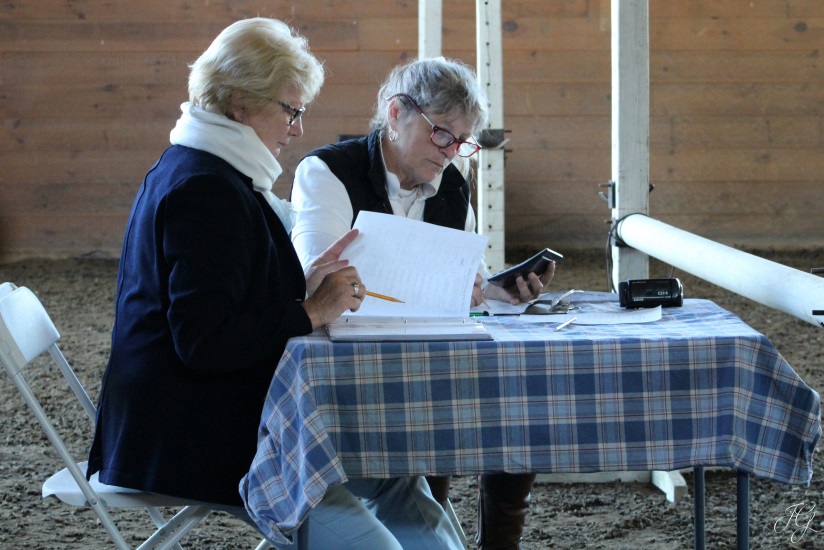 © Copyright 2017, United States Equestrian Federation
Prize Giving
Participation in the Prize-Giving Ceremony of placed athletes is compulsory. Failure to do so entails losing the placing and prize. 

Dress and saddlery have to be the same as in the competition; however, black or white bandages are allowed. Helmets may not be removed at mounted Prize Giving. 

It is recommended to do all Prize Giving dismounted.
© Copyright 2017, United States Equestrian Federation
What are the Judge’s Looking for in Each Movement?
FEI Guidelines for the “Marking of Fundamental Mistakes in Para‐Equestrian Dressage Movements”
© Copyright 2017, United States Equestrian Federation
Judges and Trainers will follow the Training Scale as in Able-Bodied Dressage
© Copyright 2017, United States Equestrian Federation
Collective marks in all Grades
Paces: Freedom and Regularity

Activity: Desire to move forward, elasticity of the steps, suppleness of the back and engagement of the hindquarters

Submission: Attention and confidence, harmony, lightness and ease of movements, straightness, acceptance of the bridle and lightness of the forehand.

Equestrian feel and skill of the athlete in terms of accuracy
© Copyright 2017, United States Equestrian Federation
Judges will Never Judge the Position of the Rider
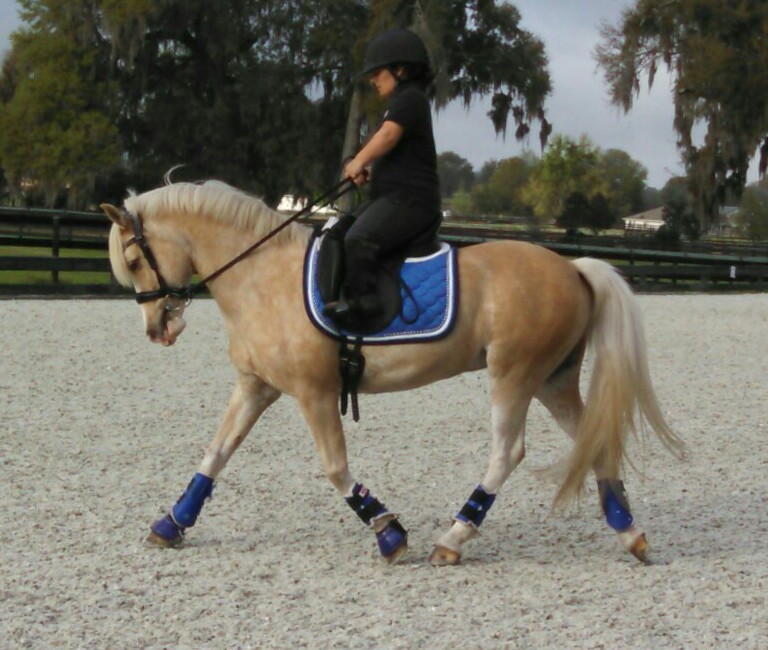 The judges will look only  for the performance of the horse in the test. Even if the aid is given in a slightly unusual way, the quality achieved is the most important consideration.
© Copyright 2017, United States Equestrian Federation
Requirements in Grade I
Walk Rhythm: Regularity of a  Clear 4-beat rhythm. 
Suppleness: Elasticity/ Freedom and Lack of Tension.
Natural Balance with an uphill tendency. 
Consistent and active tempo, hind legs correctly engaged.
On the bit with a soft and (as steady as possible) contact (never behind the bit or on the forehand).
Stretch on the longer rein: 4-beat rhythm with clear difference in the frame and clear overtracking.
3 equal loops 5m either side of center line
There must be harmony/understanding between athlete and horse.
© Copyright 2017, United States Equestrian Federation
Requirements in Grade II
Walk rhythm: Same requirements as in Grade I.
Trot Rhythm:  Clear 2-beat rhythm with a clear moment of 		    suspension.
Leg yield at walk (no turn on haunches)
Suppleness throughout the body swinging back and elastic steps with clear energy.
A consistent contact (if possible) with the horse in self carriage.
Some lengthening strides: Bigger steps with more over tracking and smooth transitions.
Transitions between paces should be in balance, fluid and on the bit.
Harmony between athlete and horse is very important.
© Copyright 2017, United States Equestrian Federation
Requirements in Grade III
Clear Walk and Trot Rhythm in all movements (see Training Scale)
Circles of 8 or 10 meters
Serpentines with 3 and 4 loops at trot, with transitions to medium walk across center line.
Transitions have to be prompt, fluid and in balance.
Half turn on haunches
Leg yield at trot
Rein back:  2-4 steps: The judge will look for the balance in the halt, (and all 3 transitions), diagonal steps in rein back, willingness, steadiness, uphill tendency, and contact.
Higher marks for the clear quality walk between the turns.
© Copyright 2017, United States Equestrian Federation
Requirements in Grade IV
Walk, Trot and Canter Tests.
Regularity with a three–beat rhythm and a clear moment of suspension.
Balance and uphill tendency, well engaged hind legs and carrying weight in haunches.
Collected trot, collected canter, medium walk
Medium canter on 20m circle, collected canter on a 10m loop, collected trot on a 5m loop.
© Copyright 2017, United States Equestrian Federation
Requirements in Grade V
Walk, Trot and Canter Tests
Elastic and steady contact with the poll as the highest point. The movement must be collected, balanced and fluid.
Lateral Work in Trot and Canter: the pace should remain free with steady impulsion, cadenced and balanced.
Collection in All Gaits: development of the carrying power of the hindquarters and balance. More engagement, activity and flexion of the hind leg joints. Forehand lighter and more mobile. Light and soft contact.
Simple Change of Lead: quality of canter, quality of the transitions, quality of the walk (3-5 steps clearly defined steps), straight and relaxed. 
Shoulder in on center line, walk half pirouette on a diagonal at X
Rein back to trot on center line at end.
© Copyright 2017, United States Equestrian Federation
Requirements in the Freestyle
Each Grade has its own Freestyle Tests, with different size of arenas and time allowed.
The requirements can be found on each of the test sheets.
The sheets are divided into Technical Movements
There are artistic Marks with coefficient : Rhythm, Suppleness and Energy; Harmony between Rider and Horse; Choreography, Use of Arena, Inventiveness ; Musical Interpretation
The allowed movements and forbidden movements have to be followed very carefully.  Some permitted movements can be shown but they are different in each grade.
0 points for compulsory movements not shown.
© Copyright 2017, United States Equestrian Federation
Freestyle Tests
Freestyle tests will be timed from the move off after the first halt to the final salute.
The halts must be shown on the center line facing the judge at C.
The music must cease at the final salute.
In case of a competitors music failing during the test and where there is no back up system, the rider should leave the arena after consulting with the judge at C. The C judge may allow the rider enter again during a scheduled break. Marks given up to the interruption the freestyle will remain unchanged.
© Copyright 2017, United States Equestrian Federation
In All Grades
No free walk anymore but stretching on a longer rein (I, II, III) and extended walk (IV, V).

Movement  -STRETCH ON A LONGER REIN - not on a LONG rein.

Considering that the athletes have different impairments and that giving the reins will be influenced by them, this was one reason why the Free Walk was taken out where the contact should be given up completely.

Secondly, it’s indicated in the directives that the maintenance of rhythm, and activity, as well as the relaxation and the stretching forward downward are the most important aspects of this movement. A positive effect of the relaxation and the stretching is a lengthening of the frame and the steps, but we would never ask for and judge an overtrack like for an Extended walk. We want to check whether the horse is really through the back and accepts and follows the bit. For the transition, the gradually fluent and smooth giving and the non-resistant taking of the reins should be judged.
© Copyright 2017, United States Equestrian Federation
Other USEF Para-Dressage Video Clips
US Equestrian’s Official Para-Dressage Video

Video of U.S. Para-Dressage National Championships Tryon 2017
© Copyright 2017, United States Equestrian Federation
What defines a Para-Equestrian High Performance Athlete?
Trains 5-6x a week (has back up horse).
Competes and excels consistently at national and international shows (High 60’s & 70s).
Crosstrains to be at his/her best.
Prepares mentally, physically, and nutritionally.
Is involved in his/her community and local dressage clubs, and in promoting and building the sport.
Is determined, dedicated, driven, disciplined, and diplomatic.
Analyzes performance, sets targets, and reviews progress
Defines success as winning on the world stage, not winning in the U.S. or at Selection Trials.
© Copyright 2017, United States Equestrian Federation
How Can Coaches Support Athletes Along the Competition Pathway?
Create an optimal talent environment
Develop winning habits and nurture athlete development
Engender characteristic of resiliency, self-belief, professional attitude, team player, leadership
Set clear standards and expectations, accountability 
Stay adaptive, open, and creative 
Be willing to think outside the “proverbial box”
Continue with own coach development and continuing education with USEF Para-Dressage Coach Development Program . 
Be collaborative in learning from other coaches with unique para-dressage experience.
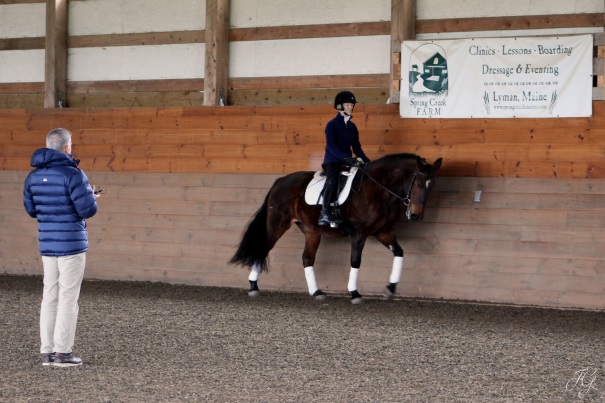 © Copyright 2017, United States Equestrian Federation
Develop a Competition Team
Athletes/Coaches need to design traveling support structure of groom, horse owner, caregivers to go to competitions. (Imperative for Grades I, II, and III but highly recommended for all grades)
Coaches need to know athlete’s show routine and protect mental preparation time/space, and help conserve athlete’s physical energy
Find support individuals who will help spread the word, build PR, website, newsletter, articles, fundraisers.
© Copyright 2017, United States Equestrian Federation
Develop a Plan & Budget
Assist athlete in developing a 4-8 year plan, with an annual budget geared toward overall goal.
Include everything that it will take: Securing a Horse, Training, Lessons, Farrier, Vet, Clinics, Shows & Competitions, PR, Website, Fundraising, Sponsors, Equipment & Tack.
Shows/Competitions: Entry/stabling fees, transport fees, travel, hotel, groom, trainer, assistant, braider, security, offsite stabling before and/or after the show
Include membership fees: USPEA, USEF, USDF, FEI, local dressage clubs.
© Copyright 2017, United States Equestrian Federation
Resources & Links
Federation Equestrian International 
www.fei.org 
International Governing Body.  Oversight for International Competition, Including International Level Rules and Classification 
United States Equestrian Federation
www.usef.org 
National Governing Body, Oversight for National Competition, Including National Level Rules and Classification
United States Para-Equestrian Association 
www.uspea.org 
Official Para-Dressage Affiliate to USEF, Oversight for Grassroots Education & Talent Development
© Copyright 2017, United States Equestrian Federation
These presentations are part of a library of Para-Equestrian educational courses which include:

Introduction to Para-Equestrian Dressage

Introduction to Para-Equestrian Driving

Understanding Para-Equestrian Classification
© Copyright 2017, United States Equestrian Federation
Attributions: 
Course material was produced and narrated by Sarah Armentrout
Head of School, Carlisle Academy, October 2017 
 -----------------
with contributions from 
Will Connell, USEF Sport Director
Michel Assouline, USEF Para-Dressage Coach Development Director 
Laureen Johnson, USEF Para-Equestrian Discipline Director 
Hope Hand, USPEA President
J.H. Gerritsen, 5* FEI Paralympic Dressage Judge
Joann Benjamin PT, HPCS, FEI Classifier
Tina Wentz, PT, FEI Classifier
Kerri Sowers, PT, DPT, NCS, FEI Classifier


© 2017 Copyright owned by United States Equestrian Federation 
Duplication or disbursement of this material is by permission only.
© Copyright 2017, United States Equestrian Federation